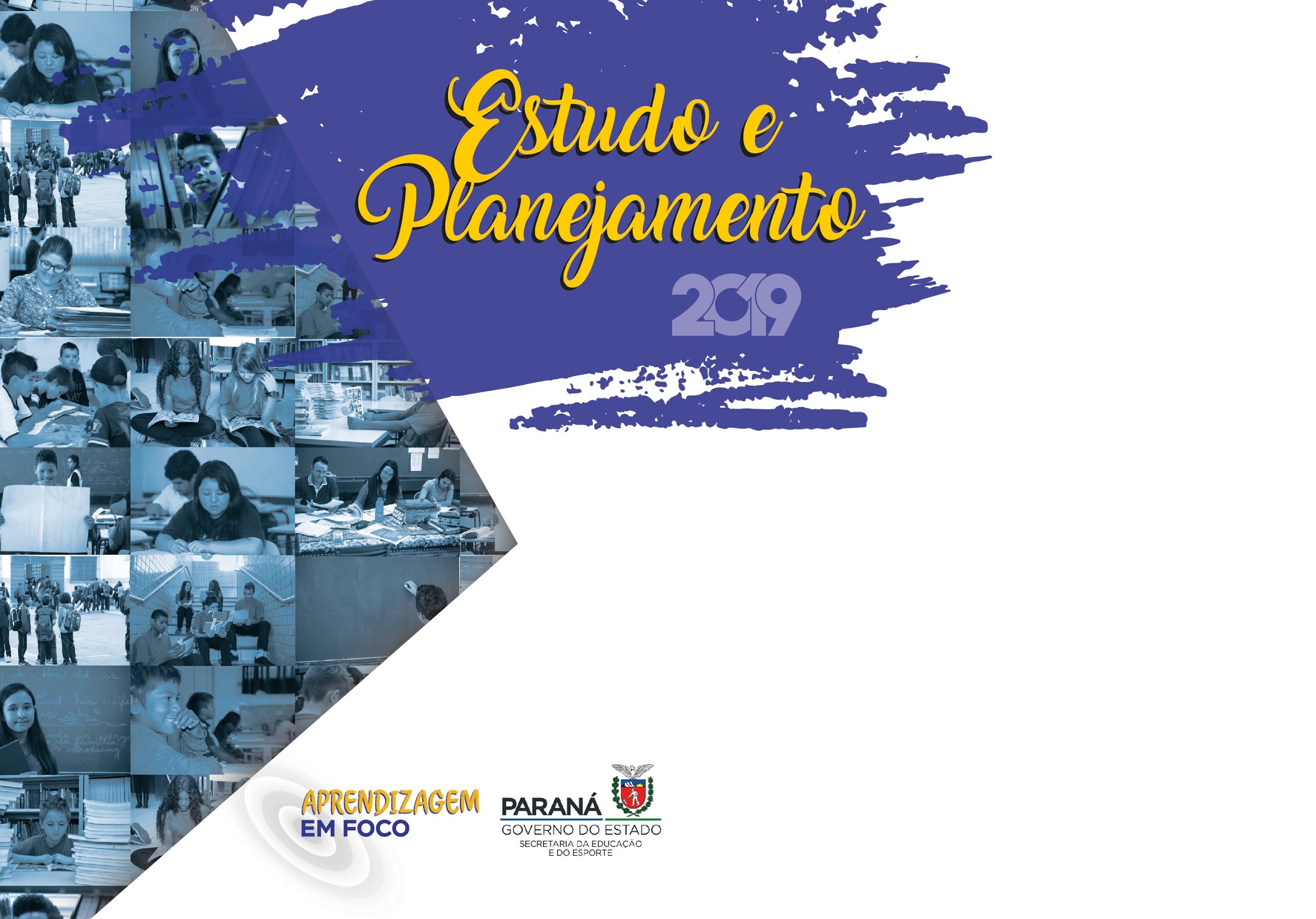 PLANO DE AÇÃO
PLANO DE AÇÃO DA ESCOLA
PLANO DE AÇÃO DA ESCOLA
1 Agentes
2 e 3 Educação Profissional